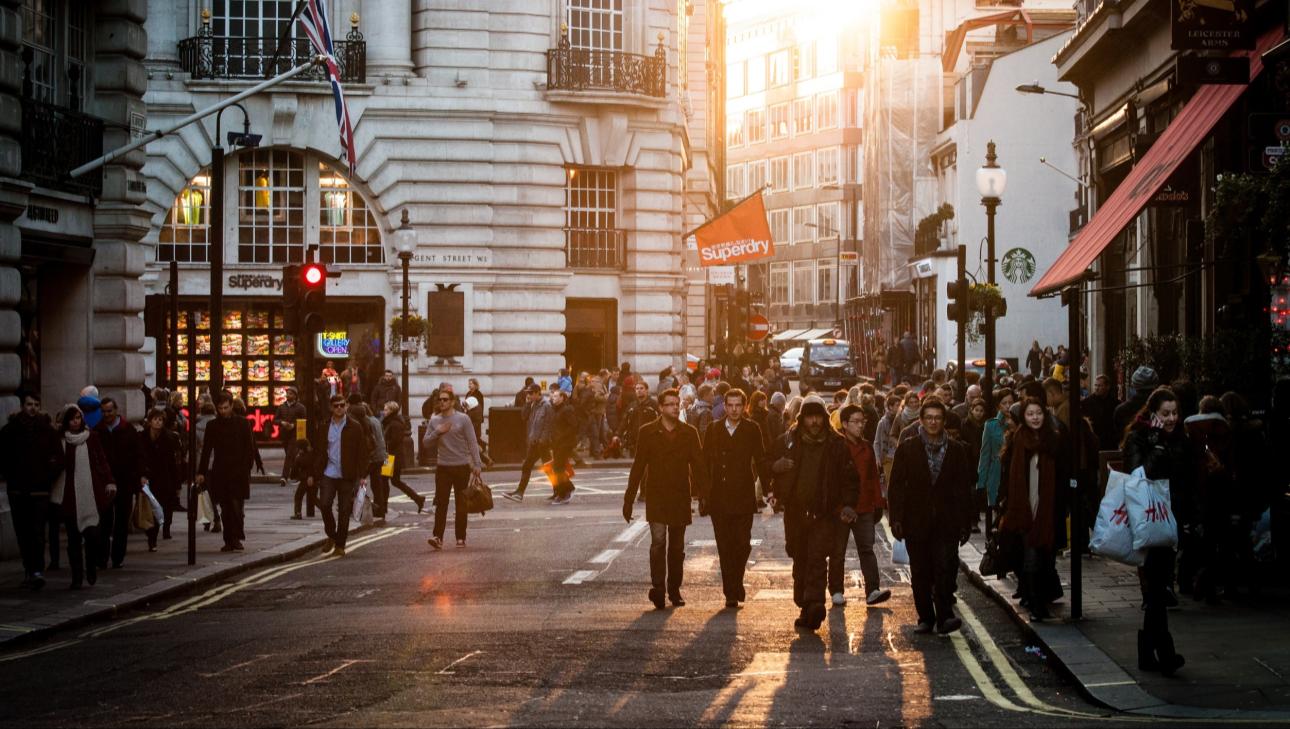 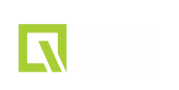 BIOLOGIE
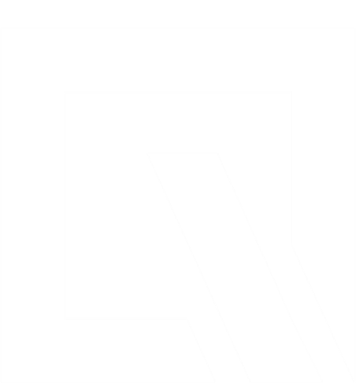 RNDr. Kateřina Bažantová
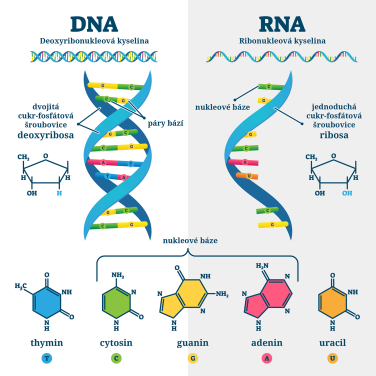 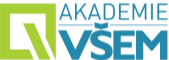 Co nás čeká? Genetika
Zabývá se zákonitostmi dědičnosti a proměnlivosti organismů

Dědičnost = heredita, schopnost organismů vytvářet potomky se stejnými nebo podobnými znaky (vlastnostmi)

Proměnlivost = variabilita, odlišnost jedinců jednoho druhu

Rozmnožování, reprodukce = schopnost organismů vytvářet nové generace a tím přenášet svoje vlastnosti na potomky

Rozmnožování pohlavní a nepohlavní
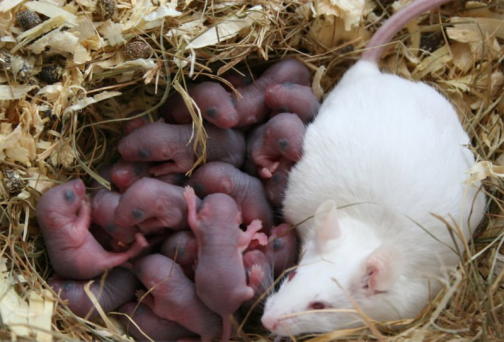 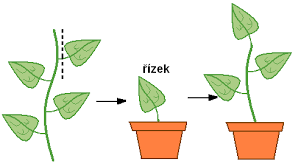 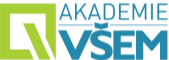 Co nás čeká? Genetika
Základní genetické pojmy
Rozdíl mezi dominantní a recesivní alelou
Chromozomové určení pohlaví (Drosophila, Abraxas)
Dědičnost kvalitativních a kvantitativních znaků
Metody výzkumu dědičnosti
Molekulární genetika
Genetické zákonitosti v populaci
Genetika člověka
Dědičné choroby
Etické aspekty
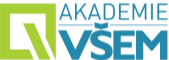 Genetika - základní genetické pojmy
Dědičnost
Variabilita
Hybridizace
Chromozomy (homologní, heterologní)
Karyotyp
Chromatidy (sesterské, nesesterské)
Chromatin
Chromozom (autozom, gonozom)
Mitóza, meióza
Haploidní / Diploidní
Kombinace, rekombinace
Replikace, transkripce, translace
Gen (strukturní, regulační, pro RNA)
Genetická informace
DNA, RNA (mRNA, tRNA, rRNA)
Kodon, antikodon
Alela (dominantní, recesivní)
Genotyp
Fenotyp
Genom
Homozygot/ Heterozygot
Monohybrid, dihybrid
Parentální generace, filiální generace
Exprese
Mutace
Selekce
Inbreeding
GMO
Potomstvo, klony
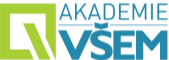 Historie výzkumu
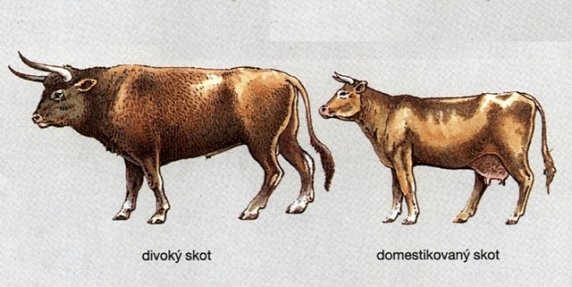 Výběr zvířat pro domestikaci, rostliny pro zemědělství

Johann Gregor Mendel (1822 – 1884)
         – zakladatel genetiky
         - pokusy s hrachem setým (Pisum sativum) 
         - barva květů, barva semen, tvar květů, tvar semen, tvar lusků, délka stonku
         - 10 let, 33 tisíc rostlin, statisticky zpracované

MENDELOVY ZÁKONY DĚDIČNOSTI popisují zákonitosti přenosu znaků z rodičů na potomky.
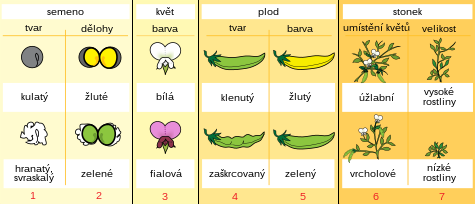 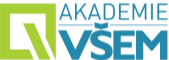 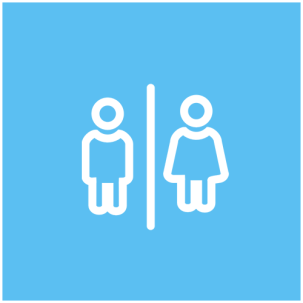 Chromozomové určení pohlaví
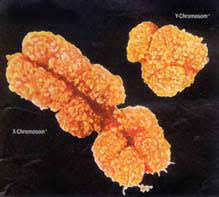 typ Drosophila, Abraxas

Každé pohlaví má různé chromozomy, tzv. gonozomy 

Heterogametní, homogametní

Pohlavně vázaná dědičnost

Znaky pohlavně ovládané, ovlivněné
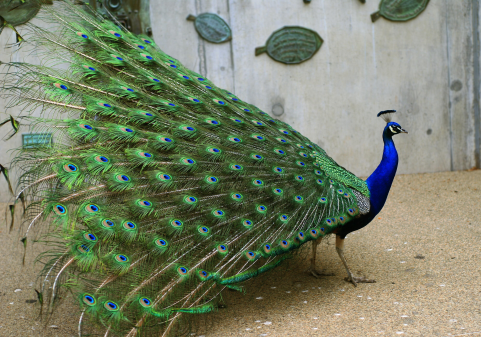 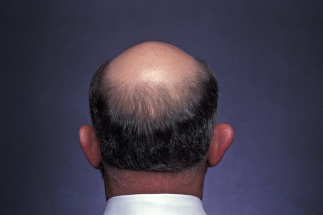 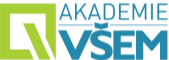 Dědičnost kvalitativních a kvantitativních znaků
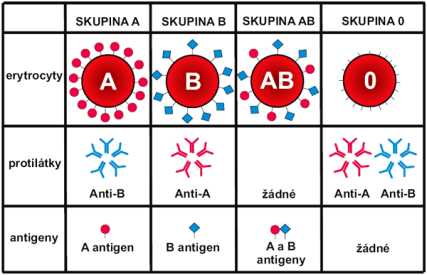 Dědičnost kvalitativních znaků (znaky se liší výskytem - dominance, recesivita, neúplná dominance, kodominance)

Mendelovy zákony

Dědičnost kvantitativních znaků (znaky se liší mírou)
Monogenní/ Polygenní systém
Geny malého účinku
Aktivní a neutrální alela
Ovlivnitelnost vnějšími faktory, hormony
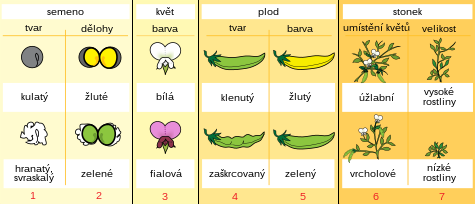 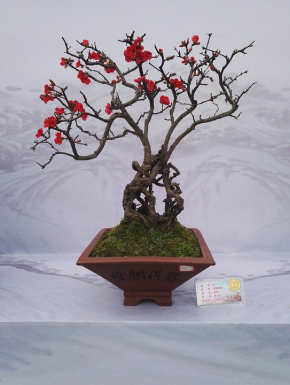 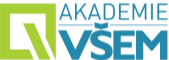 Metody výzkumu dědičnosti
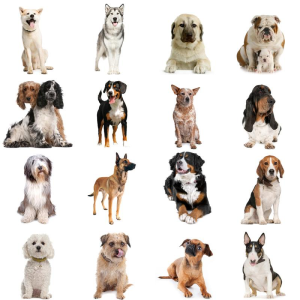 Pěstitelství, domestikace

Pozorovací metody – sledování, zapisování, statistika, fenotyp


Mendelovy pokusy (hybridizace – pokusné křížení)
Eugenika, období 2. světové války
Genealogie, populační, gemellilogický

Molekulární, biochemické procesy a analýzy, PCR
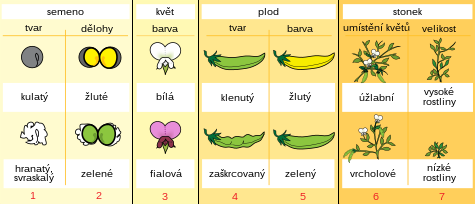 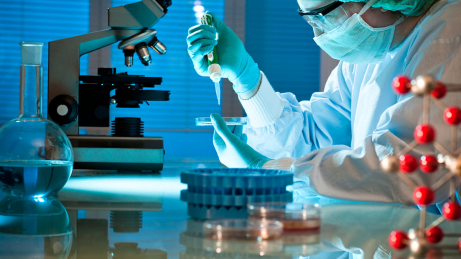 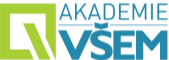 Molekulární genetika
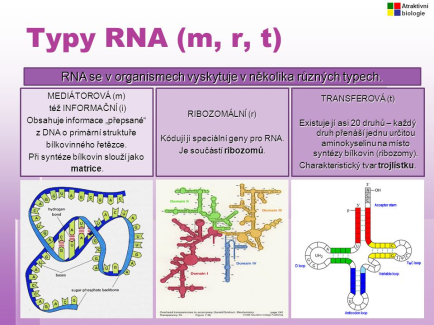 Molekulární základy dědičnosti
DNA, RNA (tRNA, mRNA, rRNA)
Nukleotid, báze, komplementarita
Replikace
Transkripce
Translace (kodon, antikodon)
Exprese genu
Exon, intron
Induktor, represor, operon
Mimojaderná dědičnost
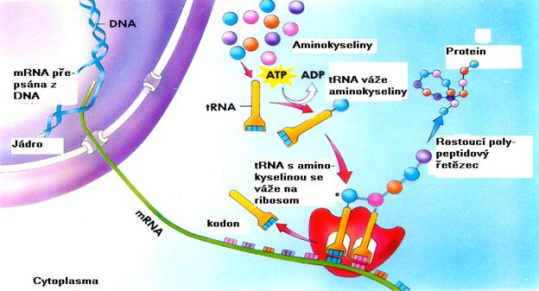 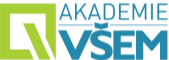 Populační genetika – genetika populací
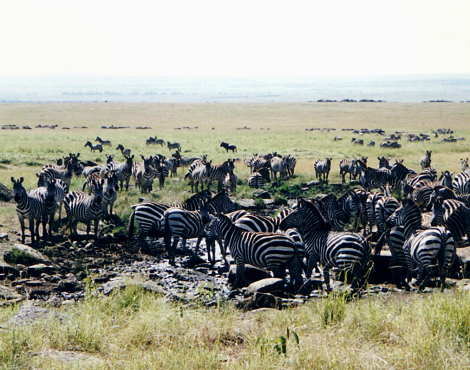 Genetické zákonitosti v populaci
Populace (autogamická/ panmiktická)
Druh
Klon
Genofond
Genotyp
Fenotyp
Migrace
Mutace
Náhodný genetický posun – drift
Selekce
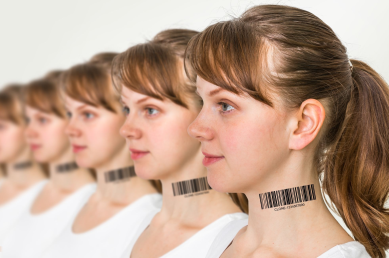 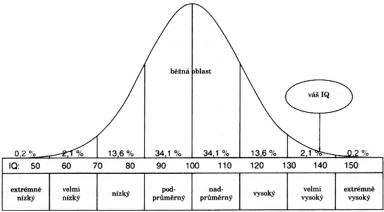 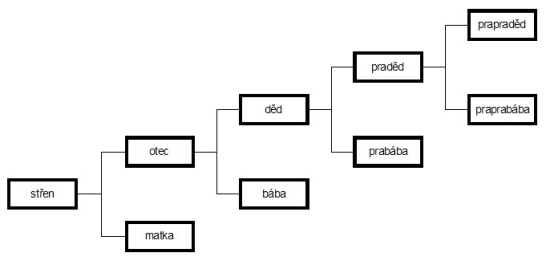 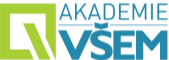 Genetika člověka
Pozorovací metody 
Molekulárně genetický výzkum
Genealogický výzkum
Dvojčata

Molekulární analýzy
Lékařská genetika
Dědičné choroby, vývojové vady
Genová terapie
Eufenické  zákroky
IVF
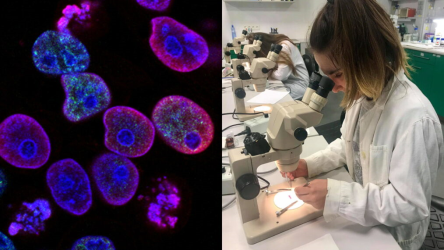 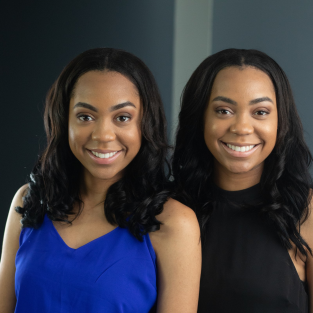 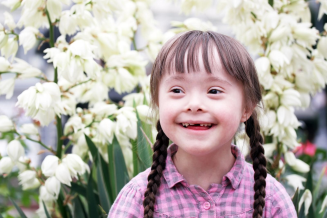 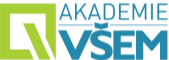 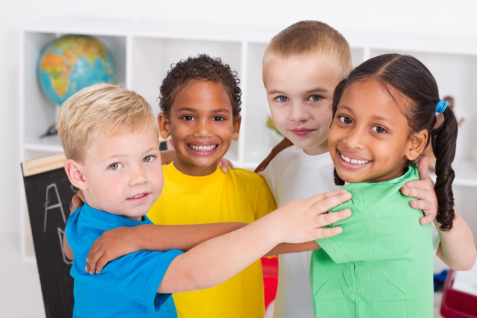 Etické aspekty
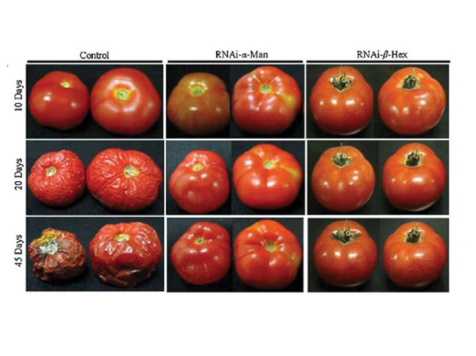 Eugenika
Genové manipulace
Genové inženýrství (využití/ zneužití)
Izolace nukleové kyseliny
Štěpení DNA
Klonování
Sekvenování
PCR (polymerázová řetězová reakce)
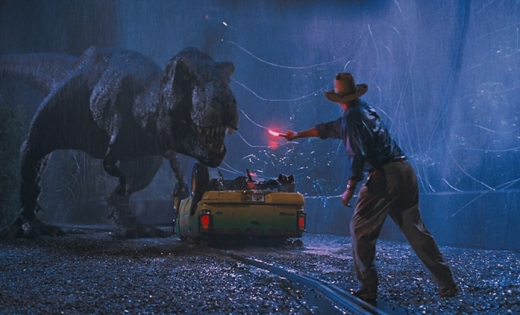 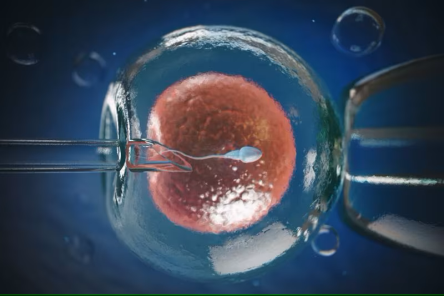 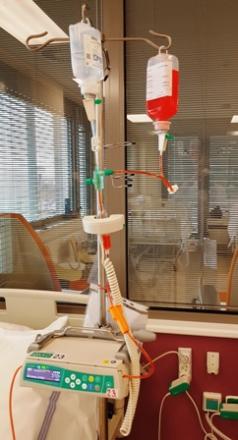 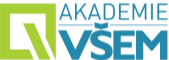 Čím ovlivňujeme zdraví buněk
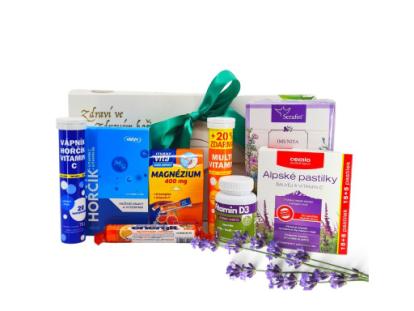 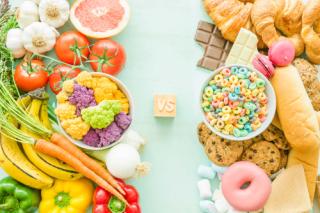 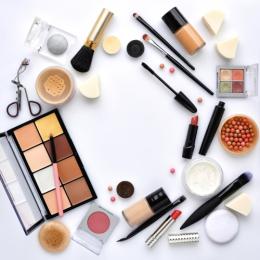 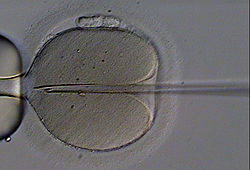 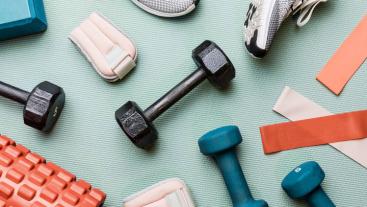 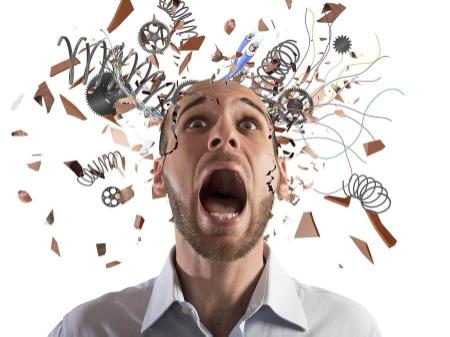 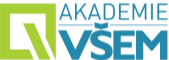 Stres
Stres je vychýlení z rovnováhy (vnější podmínky – fyzikální, chemické, vnitřní faktory – např. výživa)
Buňky reagují na stres
Organismy reagují na stres změnou vnitřního prostředí
Stres celého organismu ovlivňuje prostředí buněk, jejich fungování (chybovost: bez významu/ fatální – při dělení buněk, jádra)


Imunita zprostředkovaná buňkami (specifická, nespecifická), důležitý vzhled a projev buněk
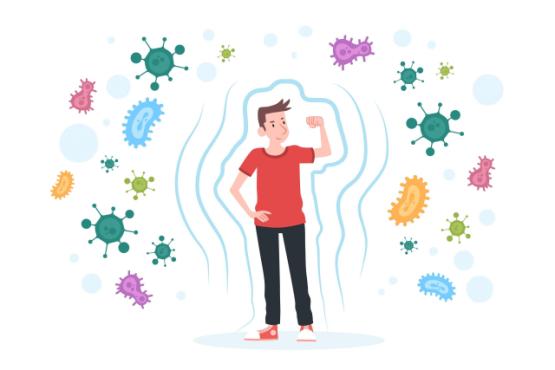 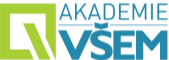 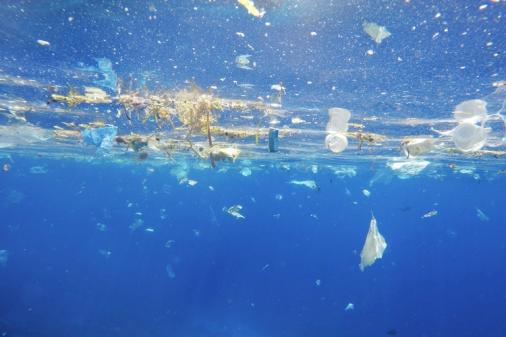 Emoce
Imunita
Syndrom vyhoření
Wellbeing, psychohygiena
Mindfulness, meditace
Osobní/osobnostní rozvoj
Teambuilding
Charita
Environmentální vliv
Etika, morální nastavení
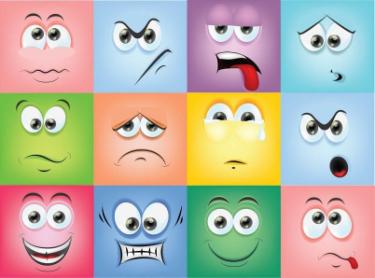 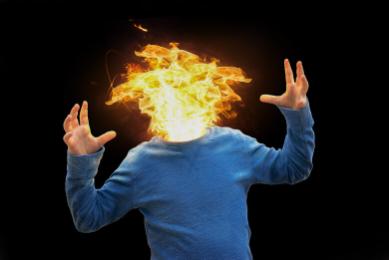 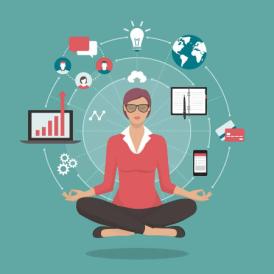 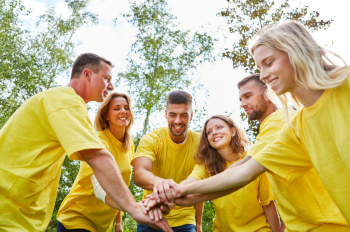 Zdroje:
https://thumbs.dreamstime.com/b/human-body-cells-25962548.jpg
https://www.superionherbs.cz/wp-content/uploads/stres.jpg
https://productimages.hepsiburada.net/s/212/375/110000189596047.jpg
https://www.yachting.com/cs-cz/novinky-a-clanky/plachteni-v-oceanu-plastu
https://images.squarespace-cdn.com/content/v1/5bb6e5ce9b7d1510743d8c27/1568264074591-JB5T9NI34ZNU2CLFR31Y/makeup-brush-and-decorative-cosmetics-on-a-white-PVDPXLS.jpg?format=300w
https://www.alfabet.cz/wp-content/uploads/2014/02/shutterstock_1394783393.jpg
https://images.everydayhealth.com/images/everything-you-need-know-about-fitness-1440x810.jpg
https://upload.wikimedia.org/wikipedia/commons/thumb/0/09/ICSI.jpg/250px-ICSI.jpg
https://www.google.com/aclk?sa=l&ai=DChcSEwiv-J2vvbL7AhU4kGgJHQ_CA94YABADGgJ3Zg&sig=AOD64_0to5Culzvx3lFy5OL_mZSkQuBkMQ&adurl&ctype=5&ved=2ahUKEwii4Y2vvbL7AhUlrEwKHXu-CfUQvhd6BAgBEFI
https://www.miltenyibiotec.com/_Resources/Persistent/d8fbec6238f22c61601740d9abcc4c25d1d40ce9/Happy_Cell_Group_RGB_001_2500x1250-970x485.jpg
https://1gr.cz/fotky/idnes/22/063/vidw/AHA946aab_52FW1_HEALTH_CORONAVIRUS_USA_LONGCOV.JPG
https://cdn.xsd.cz/resize/c31765e671f63e2887646871f9b2d7f6_resize=680,383_.jpg?hash=7427dd0fc9c521094bdea889d3e6b4d3
http://odkrytelzi.cz/wp-content/uploads/2011/07/1292051_47981441.jpg
https://www.mun.ca/biology/scarr/Histone_Protein_Structure.html
https://slideplayer.cz/slide/16209050/95/images/6/Stavba+chromozomu+DVOUCHROMATIDOV%C3%9D+JEDNOCHROMATIDOV%C3%9D+chromozom.jpg
https://encrypted-tbn0.gstatic.com/images?q=tbn:ANd9GcTBSnHCjv4T1JuwkyZ5cooMx98Lnc12xpiWOw&usqp=CAU
https://encrypted-tbn0.gstatic.com/images?q=tbn:ANd9GcT5vhBXZgnGbDuvL6yWsjdCfVazIpjHTAXo0w&usqp=CAU
https://medlineplus.gov/images/PX00005G_PRESENTATION.jpeg
https://static.javatpoint.com/biology/images/chromosome2.png
https://www.genome.gov/sites/default/files/media/images/tg/Karyotype.jpg
https://www.verywellhealth.com/thmb/YDdE8otMsWMUeSP1e302ONGCC6A=/1500x0/filters:no_upscale():max_bytes(150000):strip_icc()/female_karyotype-58efe4b75f9b582c4d5dd803.jpg
https://media0.mypage.cz/images/media0:4d764b4ff3d9d.jpg/holata.jpg
https://upload.wikimedia.org/wikipedia/commons/thumb/a/ae/Mendel_seven_characters_cs.svg/475px-Mendel_seven_characters_cs.svg.png
https://eluc.ikap.cz/uploads/images/21116/content_Rodokmen.jpg
https://img.ihned.cz/attachment.php/880/68954880/vNE16c2hCko5P4mLSpU0OGibnWgIJFdu/EK08_59_zdravi_gen_sh.jpg
http://www.svetvolnehocasu.com/images/svetvolnehocasu/katalog/kat_478/stredni/1811061914101.jpg
http://www.chovzvirat.cz/images/clanky/844/844_fed84b.jpg
https://www.pesweb.cz/img/_/databaze-plemen/atlas-psu-riha.png
https://image.pmgstatic.com/cache/resized/w936/files/images/film/photos/166/644/166644477_1995f4.jpg
https://www.cojeco.cz/images/descript/478250d6f452b2330dea1a98f33c1358.jpg
https://slideplayer.cz/slide/2751677/10/images/16/Atraktivn%C3%AD+biologie.+Typy+RNA+%28m%2C+r%2C+t%29+RNA+se+v+organismech+vyskytuje+v+n%C4%9Bkolika+r%C5%AFzn%C3%BDch+typech..jpg
http://www.giobio.tode.cz/obrazky/genetika/rep_trans_transl_prote.jpg
https://cdn.xsd.cz/original/71f590bca86d30f59758b971342fb81b.jpg
https://upload.wikimedia.org/wikipedia/commons/a/a9/Zebras_at_Masai_Mara.png
https://bmedic.cz/wp-content/uploads/2021/10/nahled1-1014x570.jpg
https://mkczimgmodrykonik.vshcdn.net/c5X7GvGIXIX7_s1600x1600.jpg
https://womencalc.com/files/category-icons/53.png
https://i.iinfo.cz/images/448/ples-muz-1.jpg
https://upload.wikimedia.org/wikipedia/commons/7/72/Pavo_cristatus_%28male%29_-feathers-8a.jpg
https://www.wikiskripta.eu/images/a/a6/Krevni_skupiny.png
https://www.fandimefilmu.cz/files/images/2020/06/18/article_main_zxenyvf1sq9d6hf0.jpg
https://www.babyweb.cz/wp-content/uploads/bwcz/files/media/Fotografie%20fotobanka/deti-skolka.kamaradi-lkamaradstvi-pratele-istock_000014215191small.jpg
https://www.medimerck.cz/content/dam/web/healthcare/biopharma/medimerck/czech-republic/aktuality/ferti/13-laboratorni-metody.jpg
https://s.abcnews.com/images/Health/ht_tomato_progression_2_sr_140425_4x3_992.jpg
  https://casopis.mensa.cz/image.php?idx=64&mw=567&mh=312
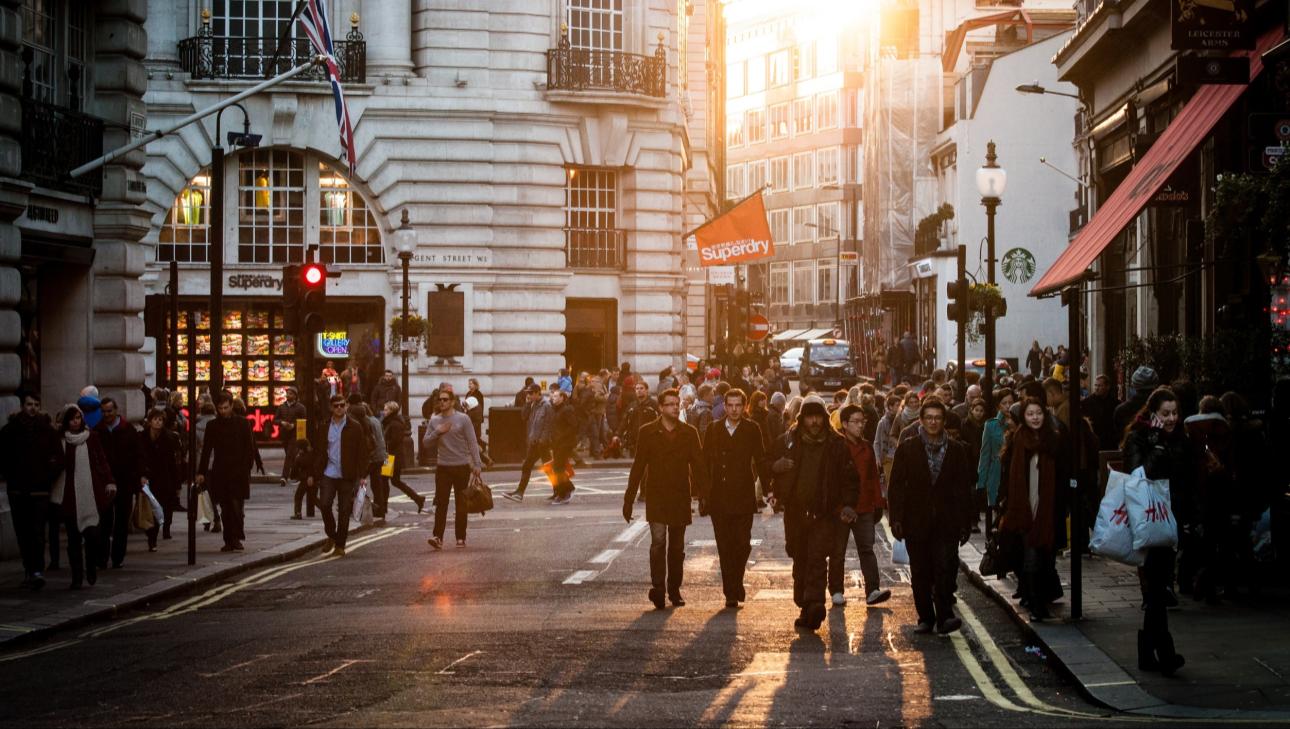 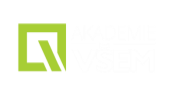 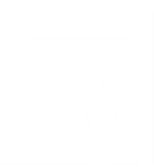 DĚKUJI ZA POZORNOST